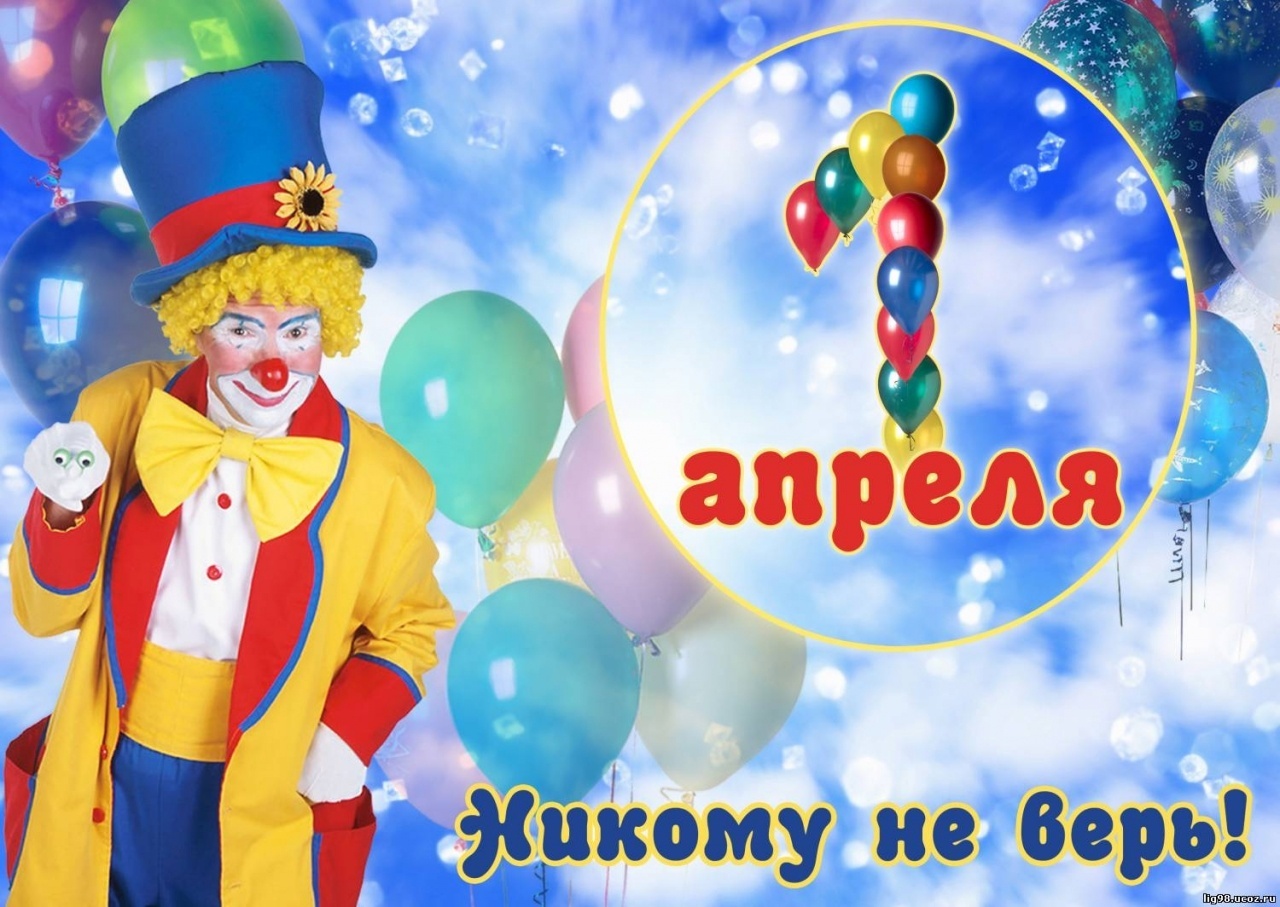 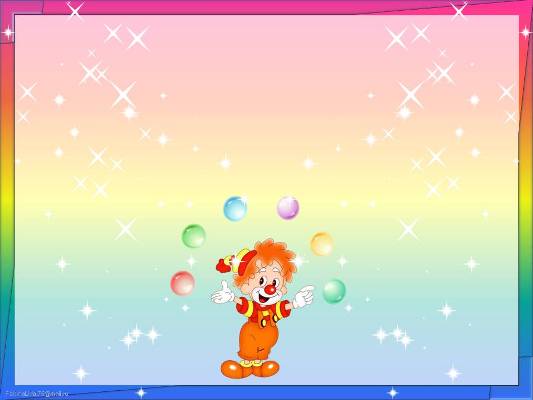 1 апреля - этот День не внесен ни в какие календари знаменательных дат и всенародных праздников, но его вполне можно отнести к международным, поскольку он с одинаковым успехом отмечается и в России, и в Германии, и в Англии, и во Франции, и в Скандинавии, и даже на Востоке. В одних странах 1 апреля называют Днем смеха, в других - Днем дурака. В этот день каждый не прочь пошутить над окружающими, никто не застрахован от розыгрышей и даже самые серьезные невольно улыбаются.
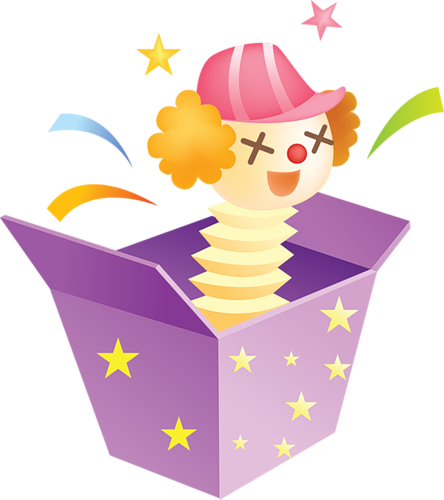 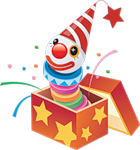 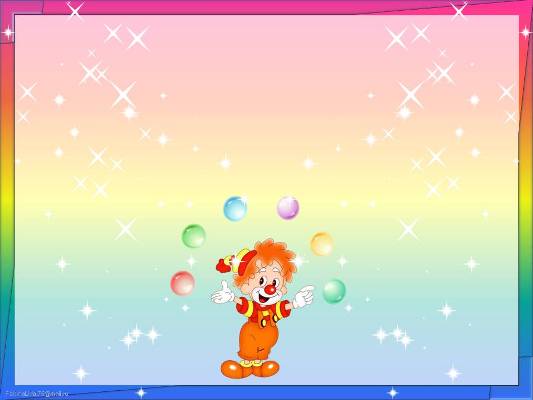 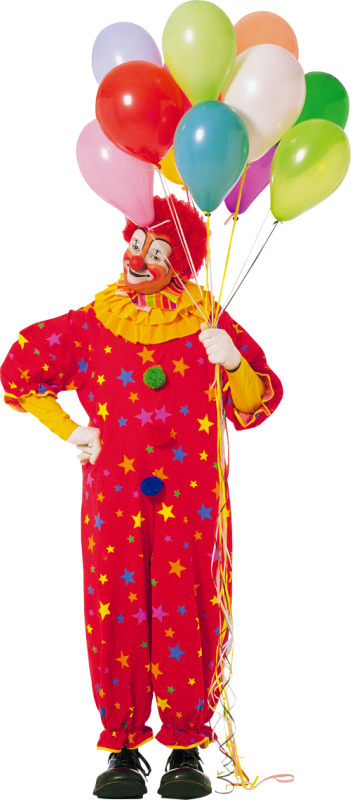 Я знаю, что этот славный и веселый праздник любят люди всех континентов. И отмечают его с огромной радостью, хотя в каждом государстве есть уже давно сложившиеся собственные традиции празднества. Давайте посмотрим, как и где отмечают День смеха, и выберем самую веселую страну, где лучше всего провести 1 апреля.
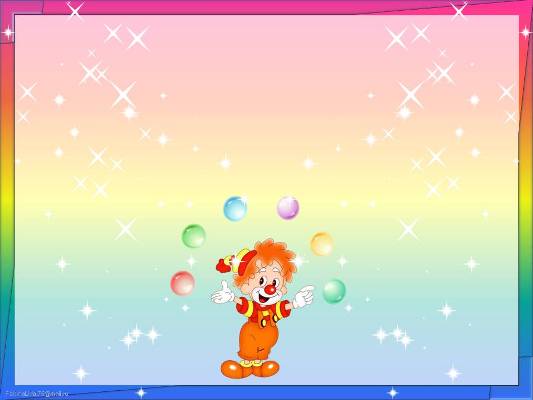 1 апреля в Германии и Австрии
Историки утверждают, что немецкие традиции первоапрельских розыгрышей ушли корнями в XVII век. Интересно, что немцы посылали друг друга не куда-нибудь, а в апрель, говоря «in den April schicken».
Разыгрывали даже детишек, посылая их в аптеку за птичьим молоком, кукушкиным маслом или комариным жиром. Всех, кого удалось разыграть, немцы называли Aprilnarr, то есть, апрельским дурачком.
Считалось, что 1 апреля нельзя проводить никакие работы, начинать ответственные дела. Вот и появилось время для добрых шуток и веселых розыгрышей.
Вообще-то, издавна 1 апреля в этих странах считался несчастливым. В этот день родился Иуда, был свергнут с неба сатана.
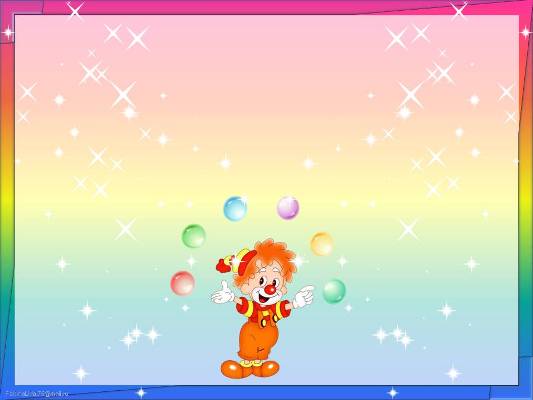 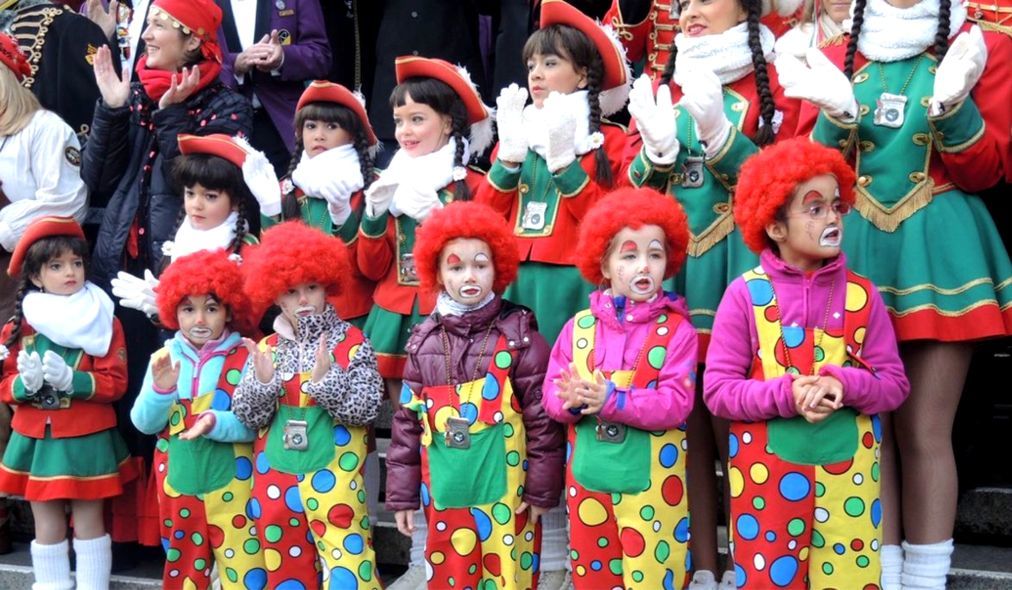 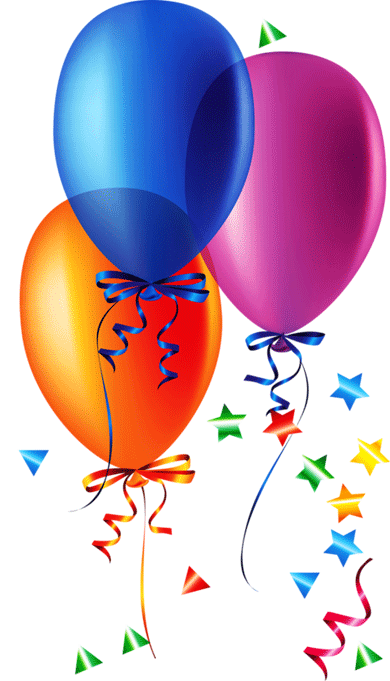 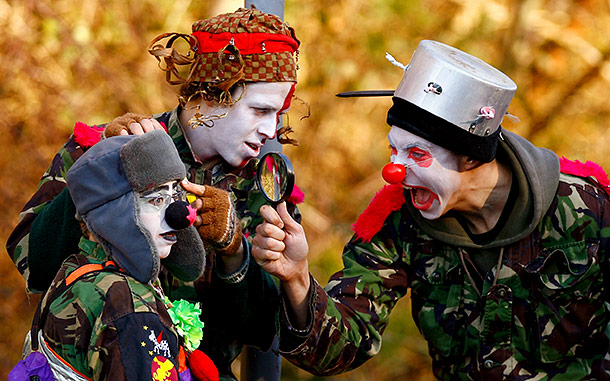 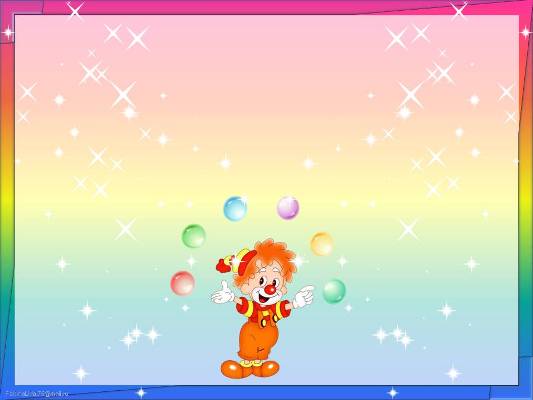 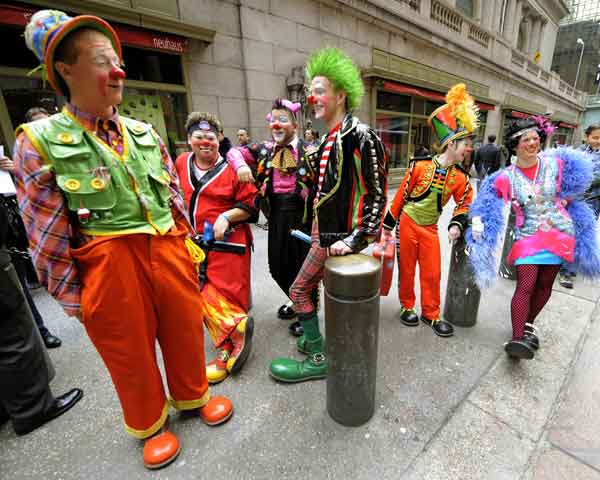 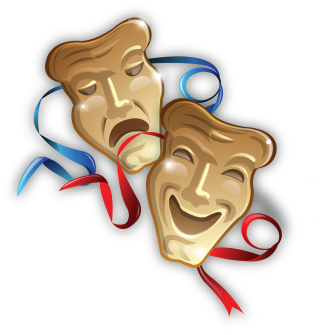 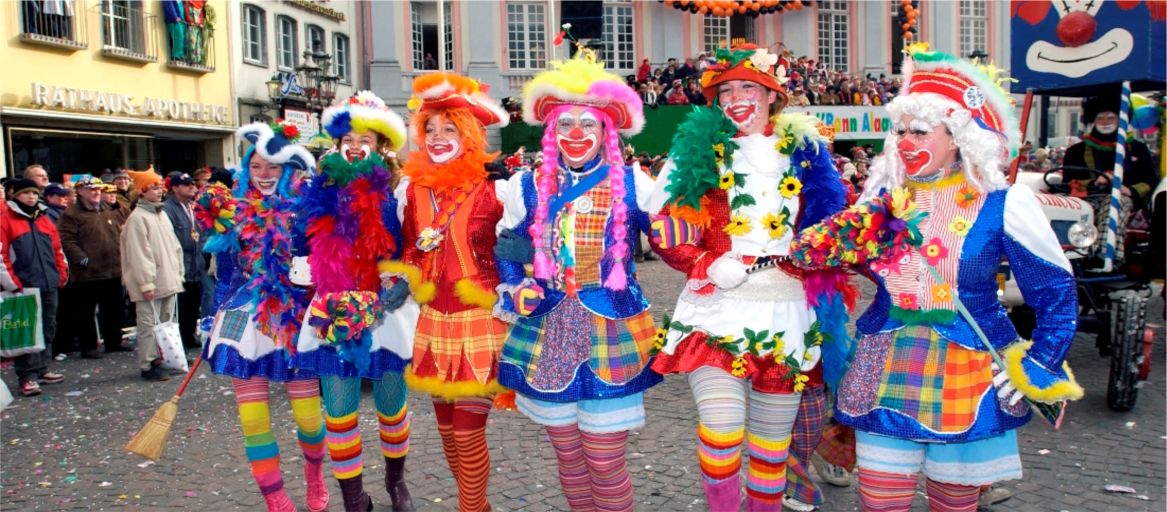 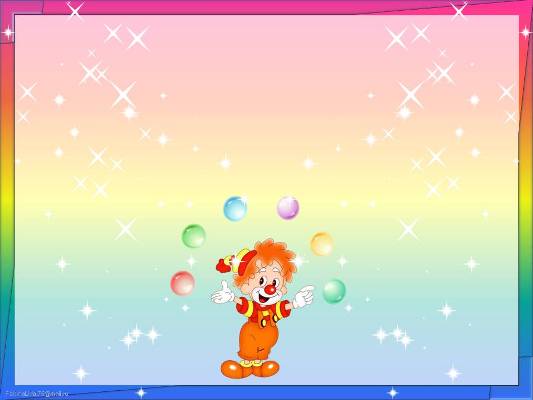 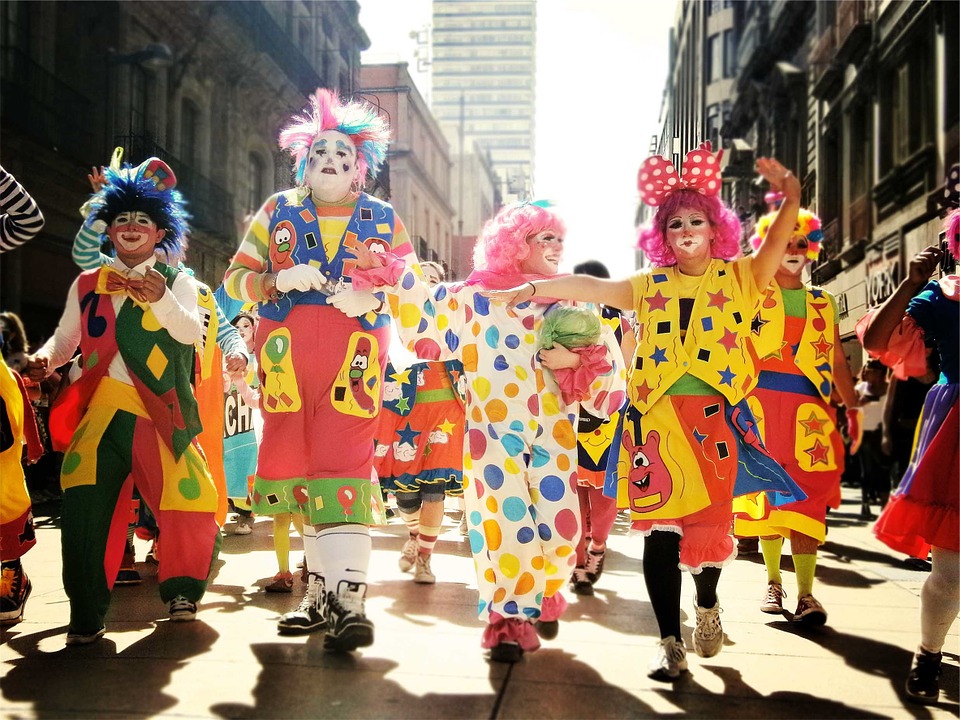 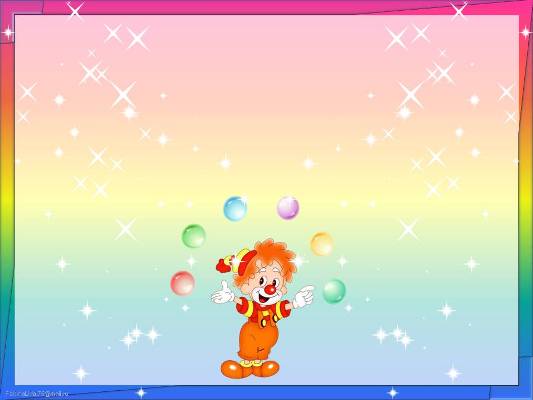 Финляндия и шутки горячих                финских  парней 1 апреля
А у финнов День смеха появился не слишком давно. Но отмечают его все с огромным удовольствием. Корни праздник имеет городские, но с недавнего времени и сельские жители стали отмечать его с размахом.
Ребят посылают то за стеклянным плугом, то за угломером для навозных куч к ближайшим соседям. Те разводят руками и объясняют доверчивым малышам, что отдали уже в другой двор эти самые необходимые в хозяйстве предметы. Ребятишки отправляются по указанным адресам, там происходит повторение сюжета.
Так они и мучаются в поисках бесценного инвентаря, переходя от одного соседа к другому. Бывает, что какие-нибудь сердобольные люди сжалятся над малышом и поведают ему, в чем соль такой шутки, тогда только прекращается бесцельное хождение. Такое вот веселье у горячих финских парней в День смеха.
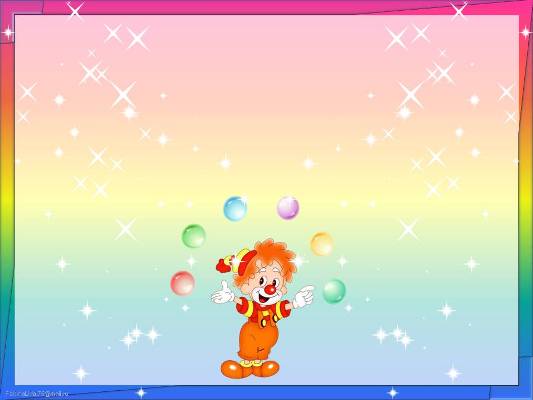 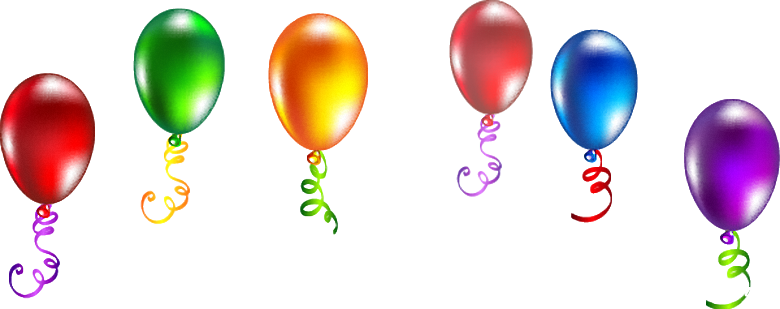 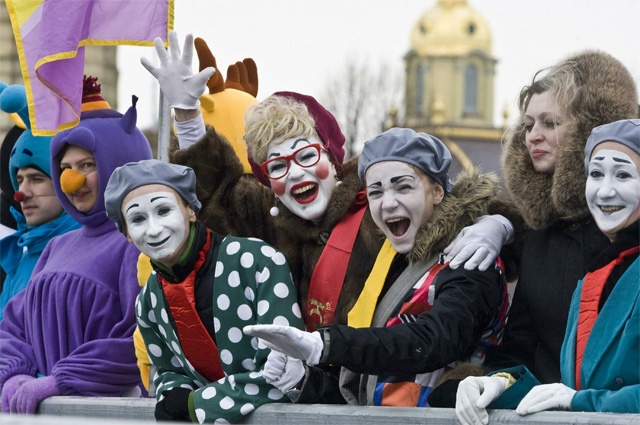 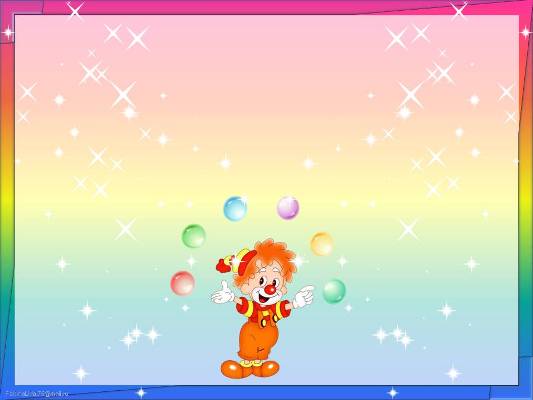 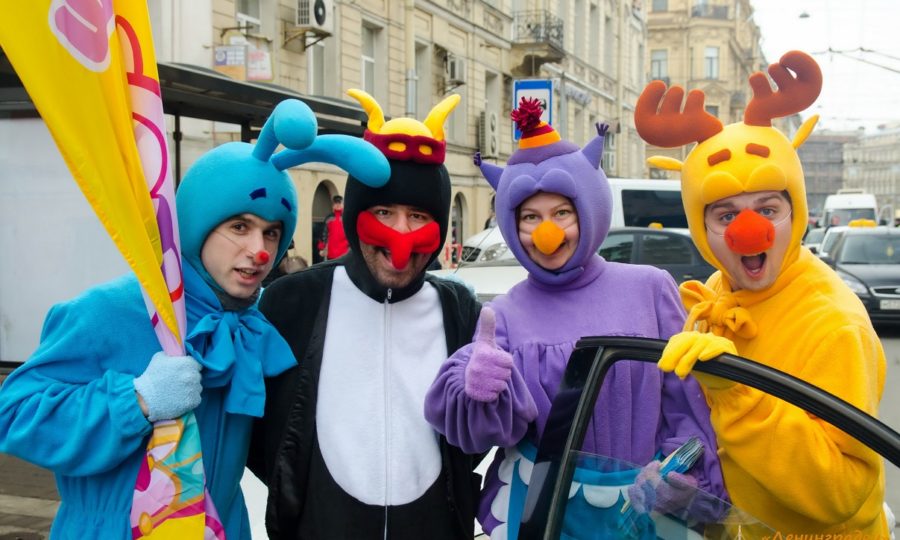 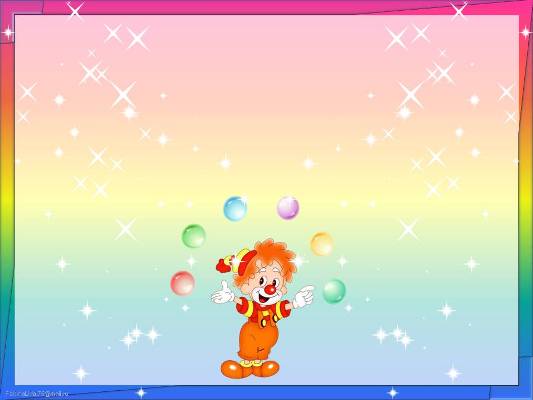 Как Голландия веселится 1 апреля
Каждый голландец старается разыграть как можно больше знакомых. Как правило, это заключается в придумывании абсолютно невероятной новости, якобы полученной через средства массовой информации. СМИ не отстает, выдавая пищу для розыгрышей огромными порциями.
 
Особой популярностью пользуются сюжеты о достижениях науки или приезде в какое-либо захолустье популярных звезд шоу-бизнеса, политиков, известнейших спортсменов, членов королевских семей.
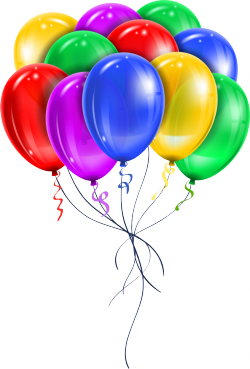 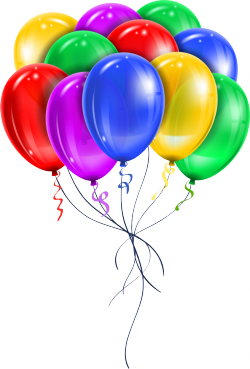 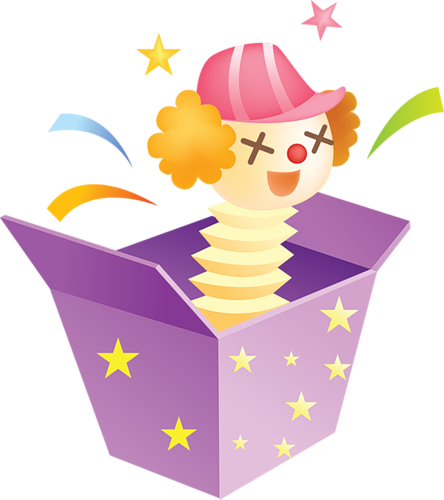 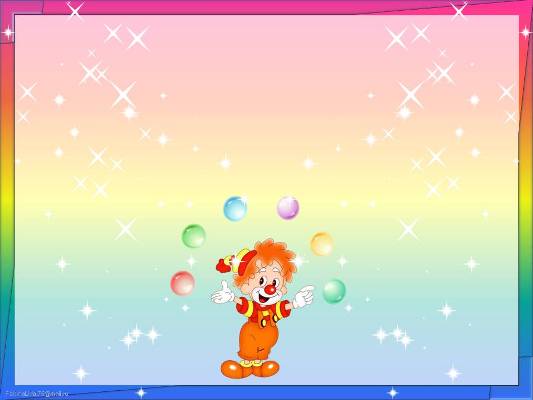 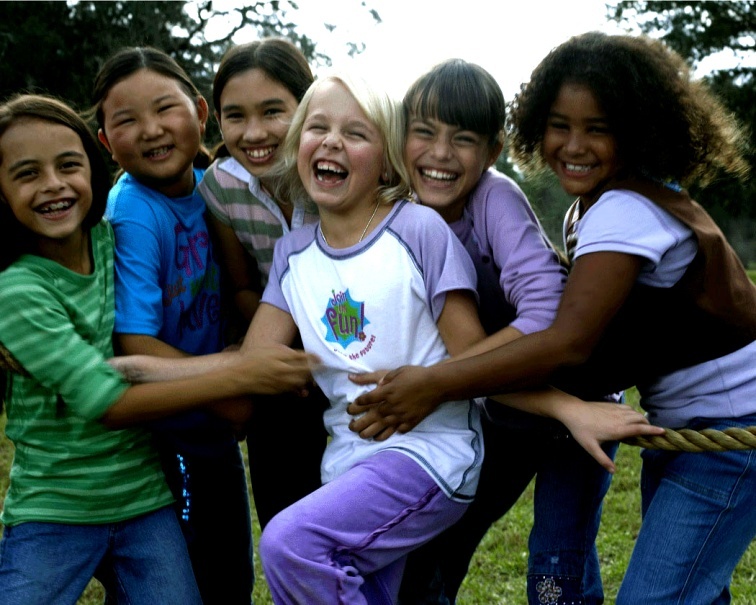 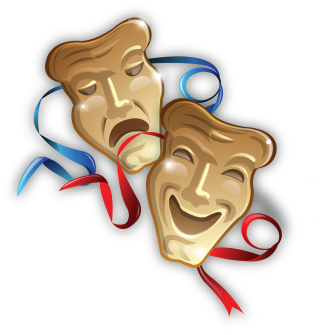 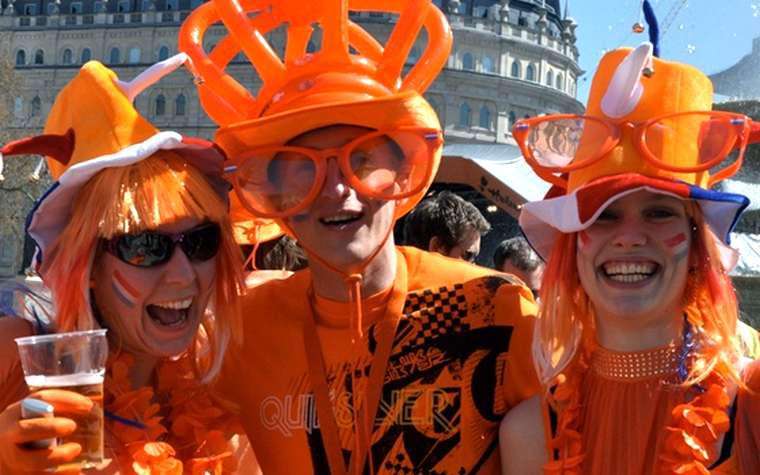 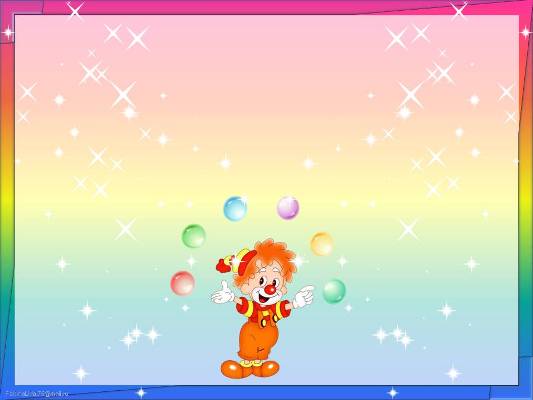 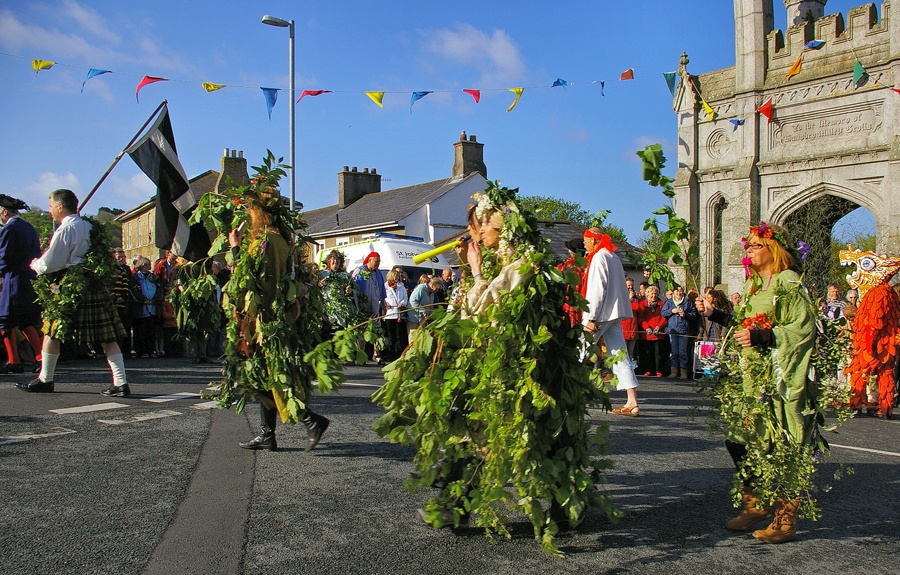 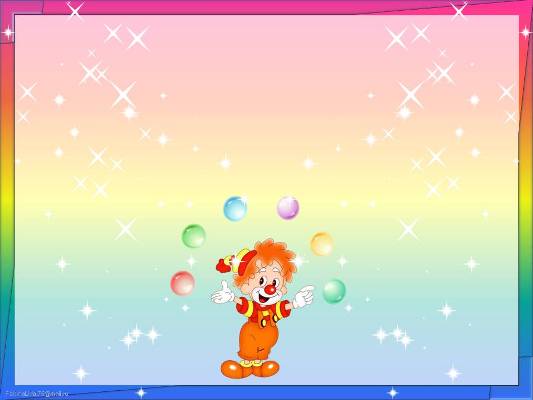 Франция с первоапрельской рыбой
Французы превращают 1 апреля людей в "poisson d`avril" – первоапрельскую рыбу. Они стараются украсить спины ничего не подозревающих прохожих наклейками с рыбой. Да и подарки французы преподносят родственникам только рыбные. В этот день нужно быть чрезвычайно внимательными, чтобы не попасться на удочку шутнику.
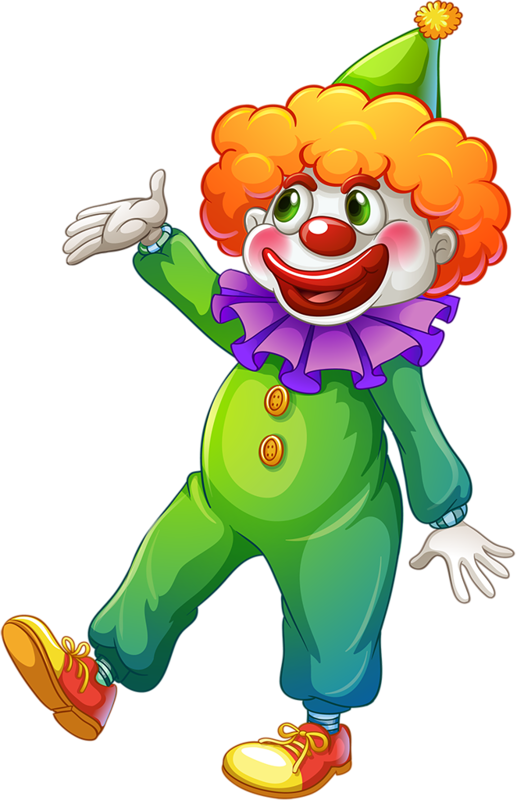 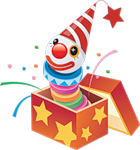 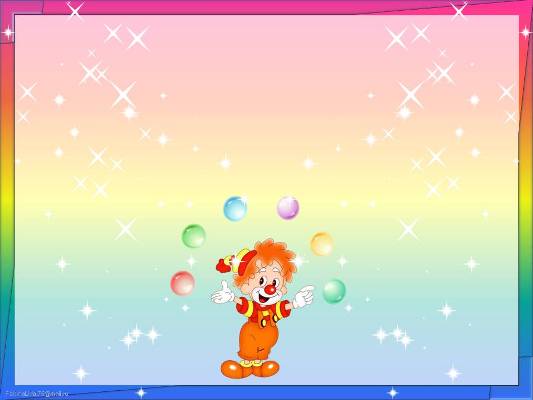 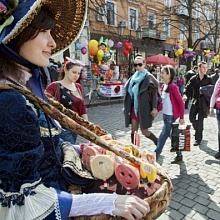 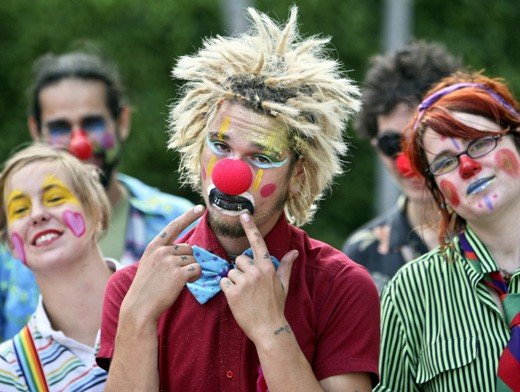 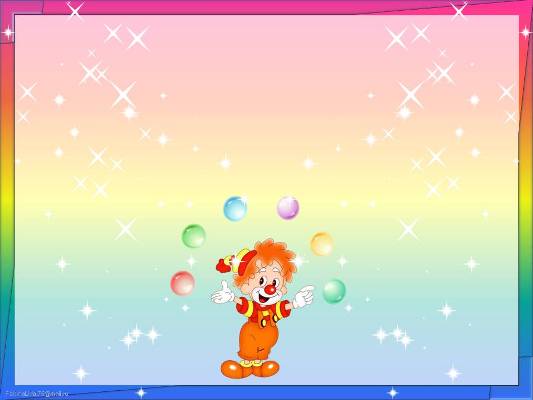 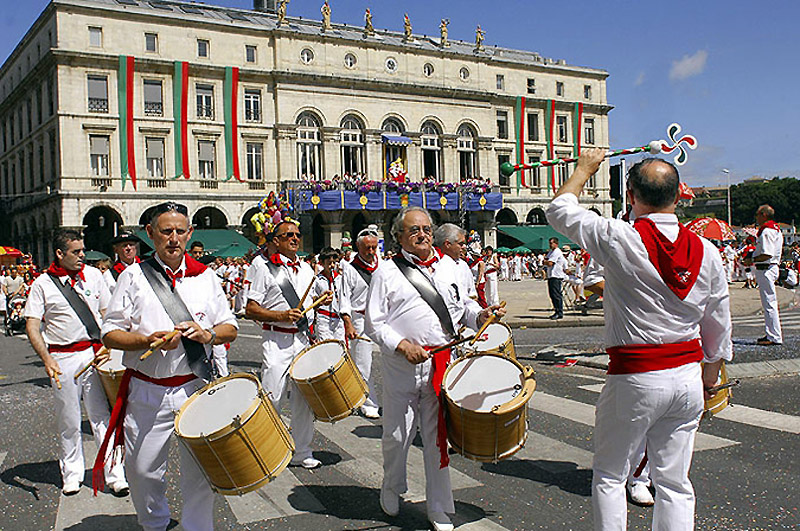 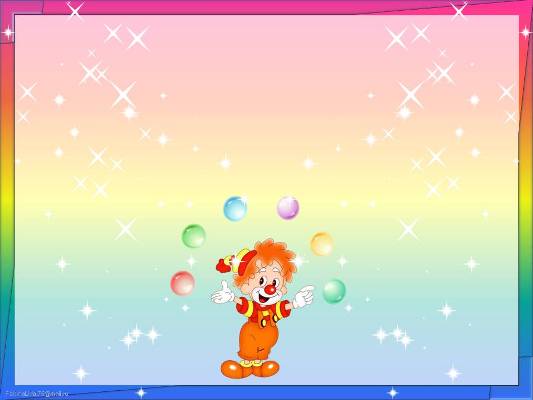 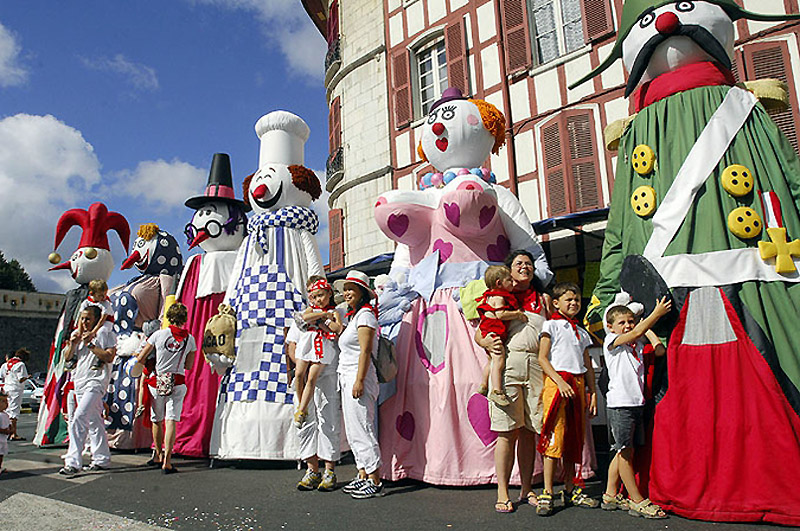 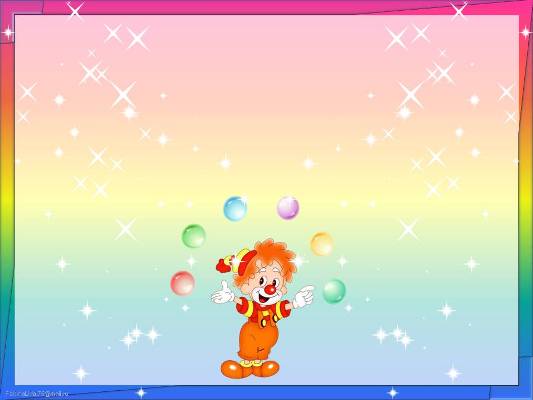 Как Шотландия отмечает День дурака
А шотландцы празднуют День смеха 1 и 2 апреля. Называется у них праздник «Днем кукушки». В первый день шотландцы шутят, как и во всем мире.
 А второй день праздника, День хвоста, уже касается только определенной части тела, той, что пониже спины. И шуточки более изощренные. Шотландцы старательно подкладывают на стулья близким друзьям и родным пластмассовые кнопки, привязывают ниже талии (по месту расположения хвостов) разноцветные ленточки. Эти «хвосты» становятся неоспоримым свидетельством того, что человека удалось так удачно разыграть.
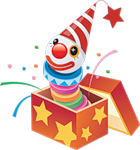 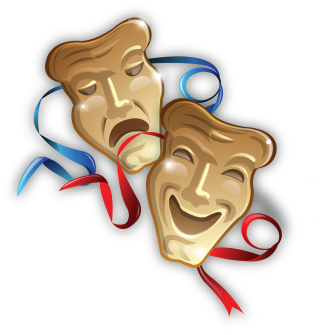 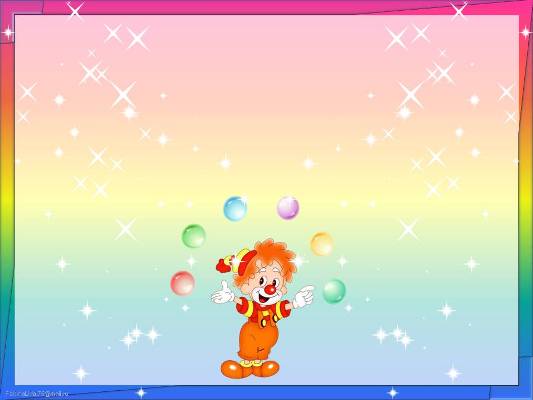 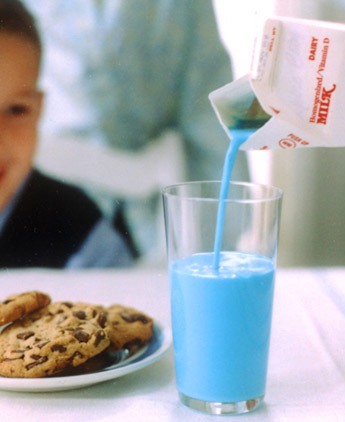 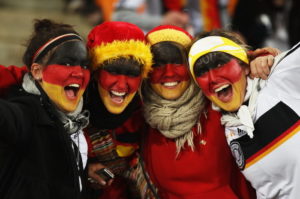 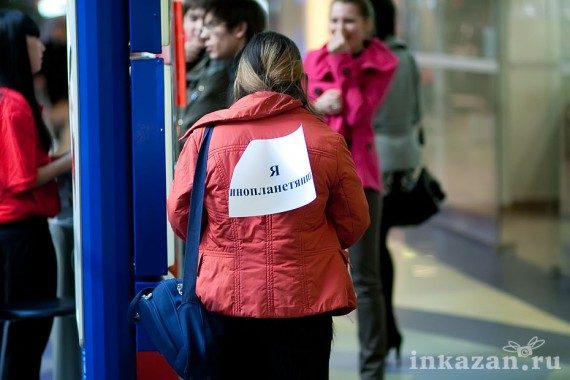 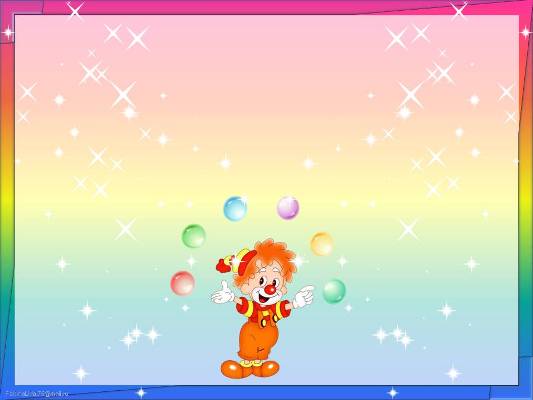 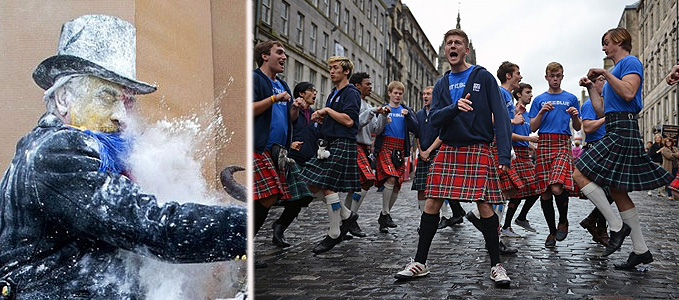 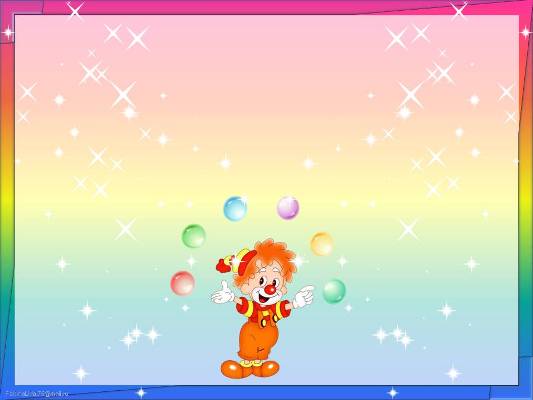 Как отмечают день смеха в России
В России шутками отмечали 1 Апреля придворные-иностранцы. Петру I понравился этот обычай. «Шутки немало забавляли царя, и каждый год он выдумывал около этого времени что-нибудь подобное», — писал один из его современников. В 1700 году один содержатель труппы факиров объявил москвичам, что он влезет в горлышко обыкновенной стеклянной бутылки. Народ повалил в театр. Когда поднялся занавес, собравшиеся увидели на сцене бутылку с надписью «Первое апреля». Царь Петр тоже присутствовал на этом представлении, которое его немало позабавило и совсем не разгневало. Он только сказал по этому поводу: «Вольность комедиантов». Таким образом, традиция праздновать 1 Апреля начала распространяться и среди русских.
1 АРЕЛЯ
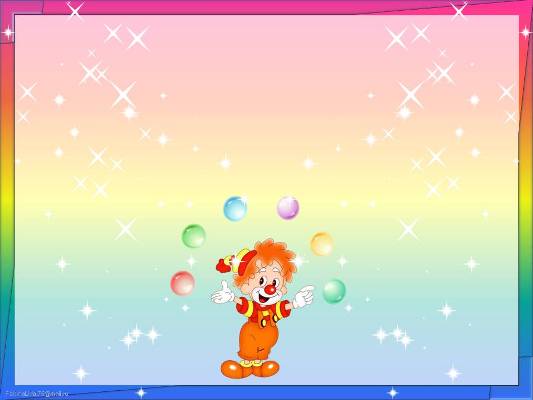 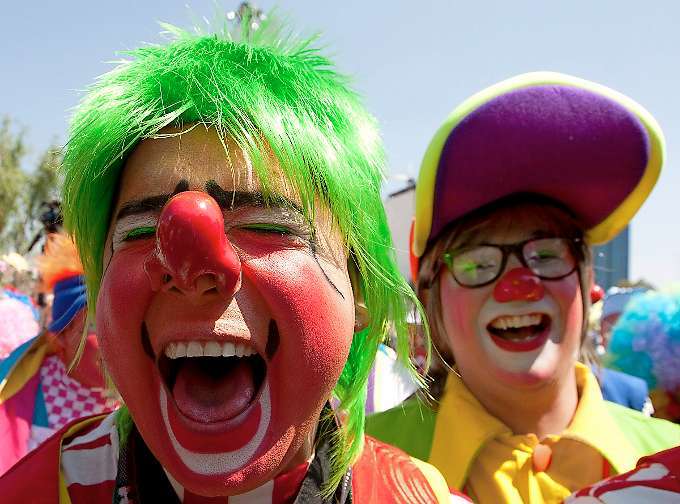 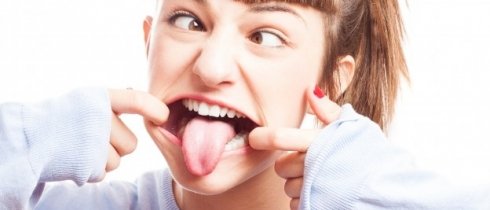 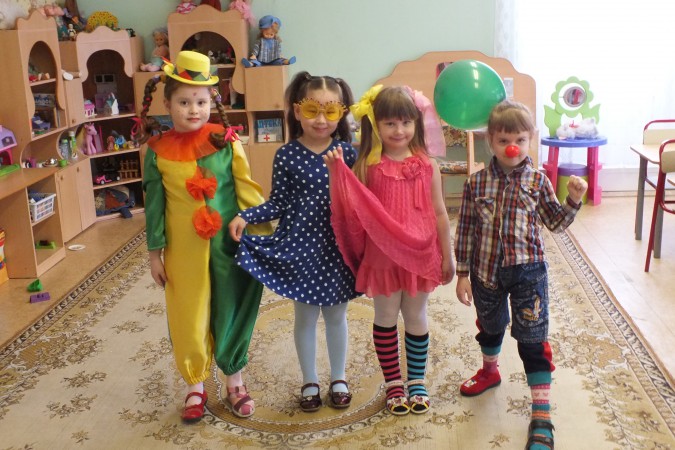 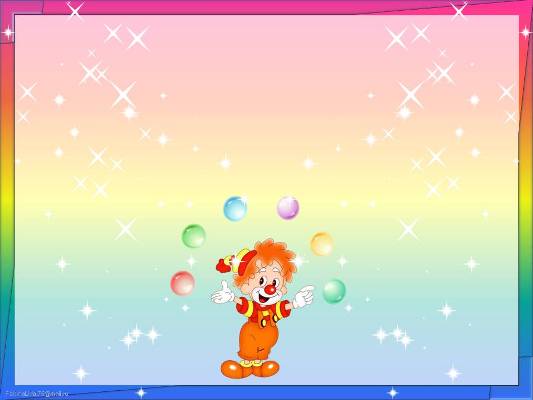 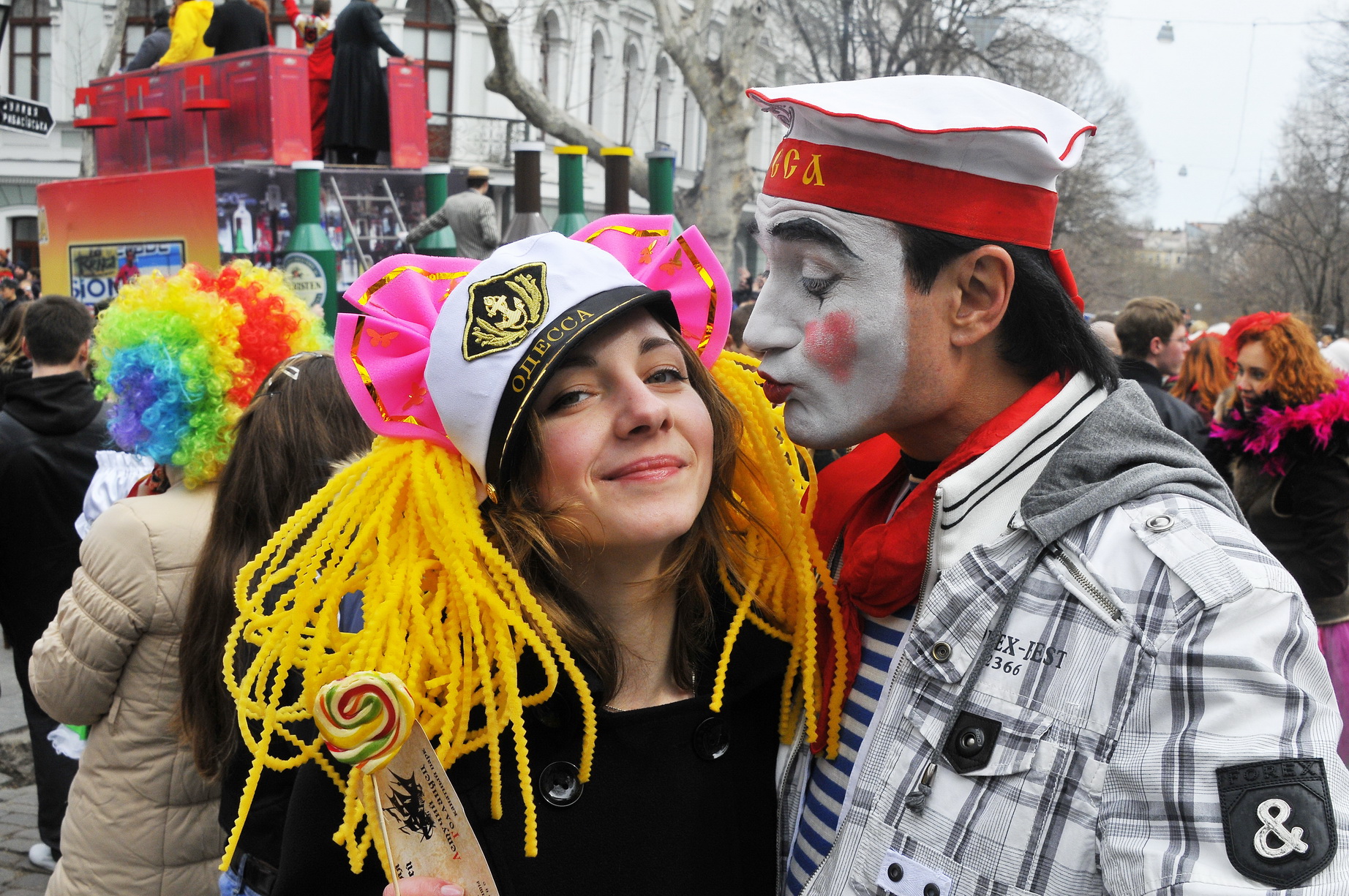 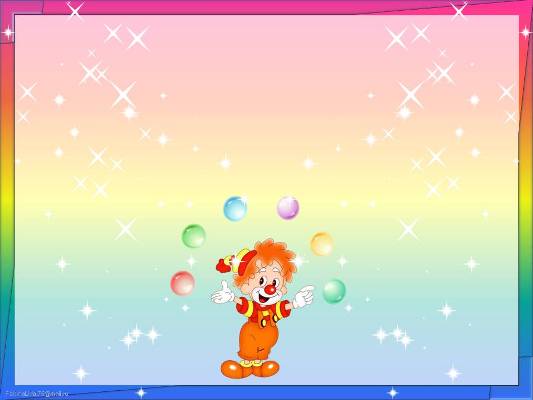 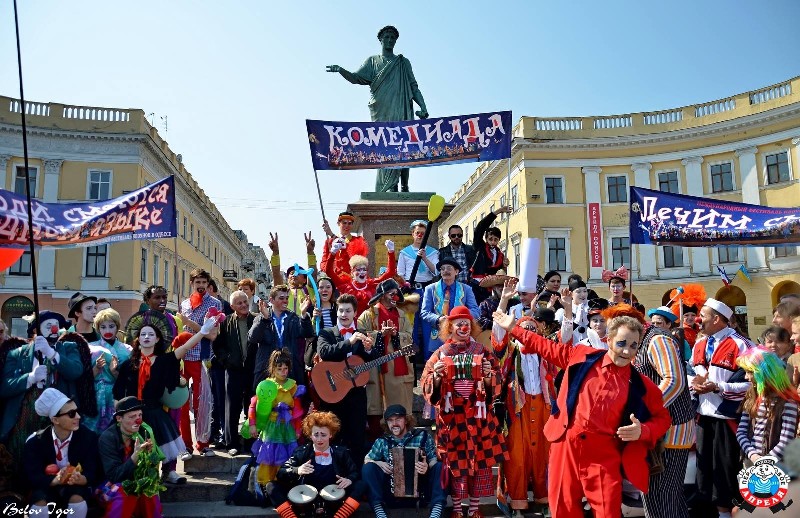 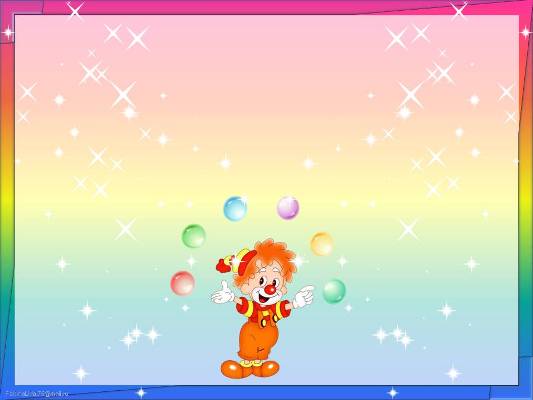 Праздник 1 Апреля или День Смеха — один из самых весёлых, жизнерадостных и позитивных во всём мире. Пусть его и называют по-другому — День Дурака, но разве найдётся тот, кто на это обижается? Это день создан для шуток, приколов, розыгрышей и просто веселья от души. Ведь, по словам садовода-ботаника А. Раабе, смех является спасательным кругом на волнах жизни!
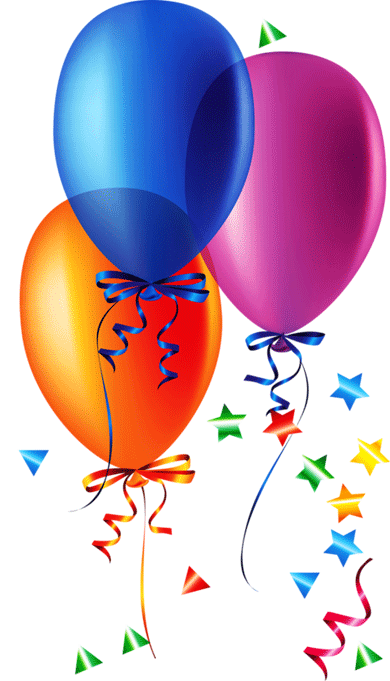 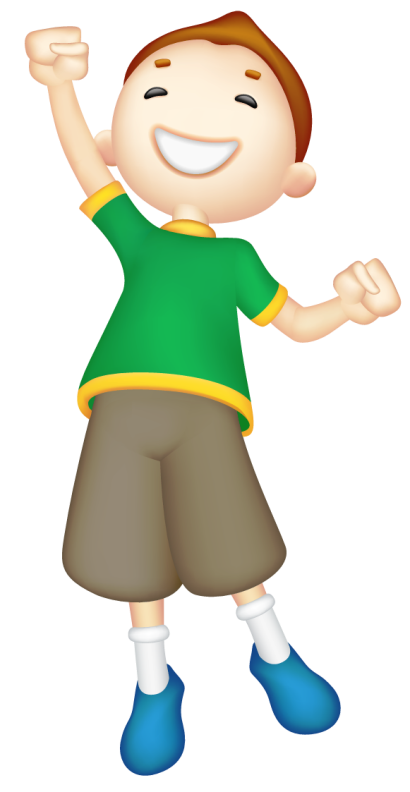